AyudantíaGeografía de los suelosSemestre primavera 2020Clase 07 – Manejo del Triángulo textural
Monitores
Paulo Guíñez
Naira Prado
.
AYUDANTE
Nicolás Rivas A
Recalendarizaciónayudantía
TEXTURA DE SUELO
TEXTURA DEL SUELO 

Se llama textura a la distribución por tamaño, en peso, de los separados texturales o también llamada tierra fina (< a 2mm)

Los triángulo texturales son utilizados por quienes deben interpretar los resultados provenientes del análisis de laboratorio de suelos.

El triángulo utilizado en Chile, es diseñado por el USDA (Departamento de Agricultura de Estados Unidos).
Suelo: Toda partícula inferior a 2 mm
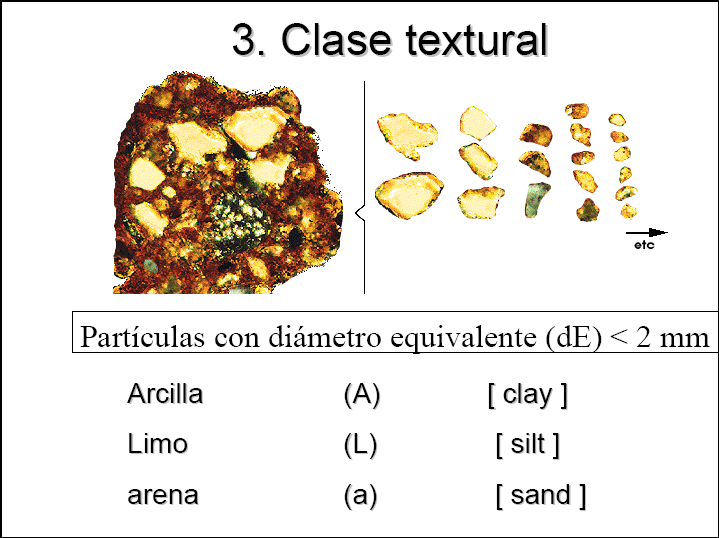 <0,002 mm
0,05-0,002 mm
2-0- 0,05 mm
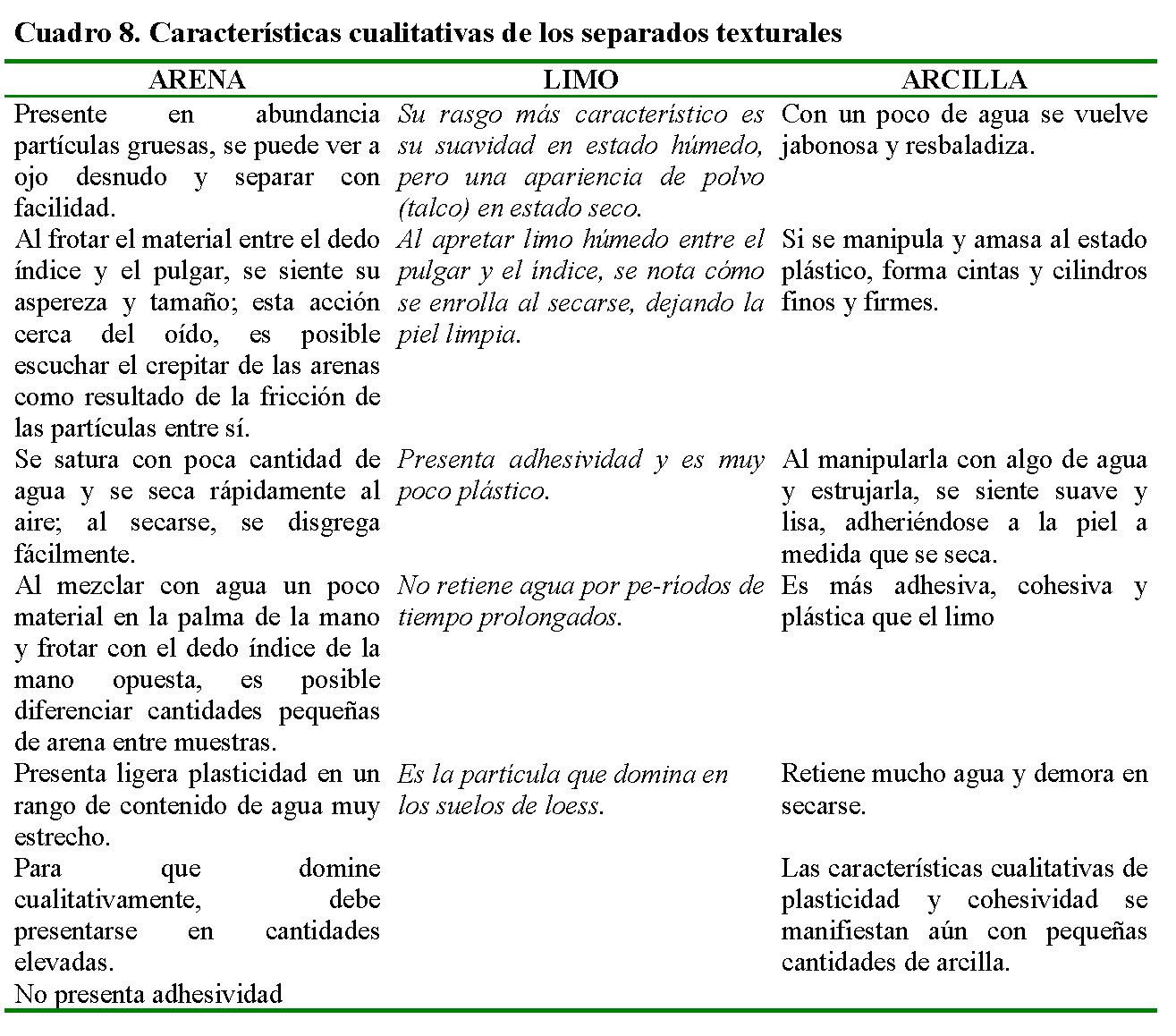 TEXTURA DE SUELO
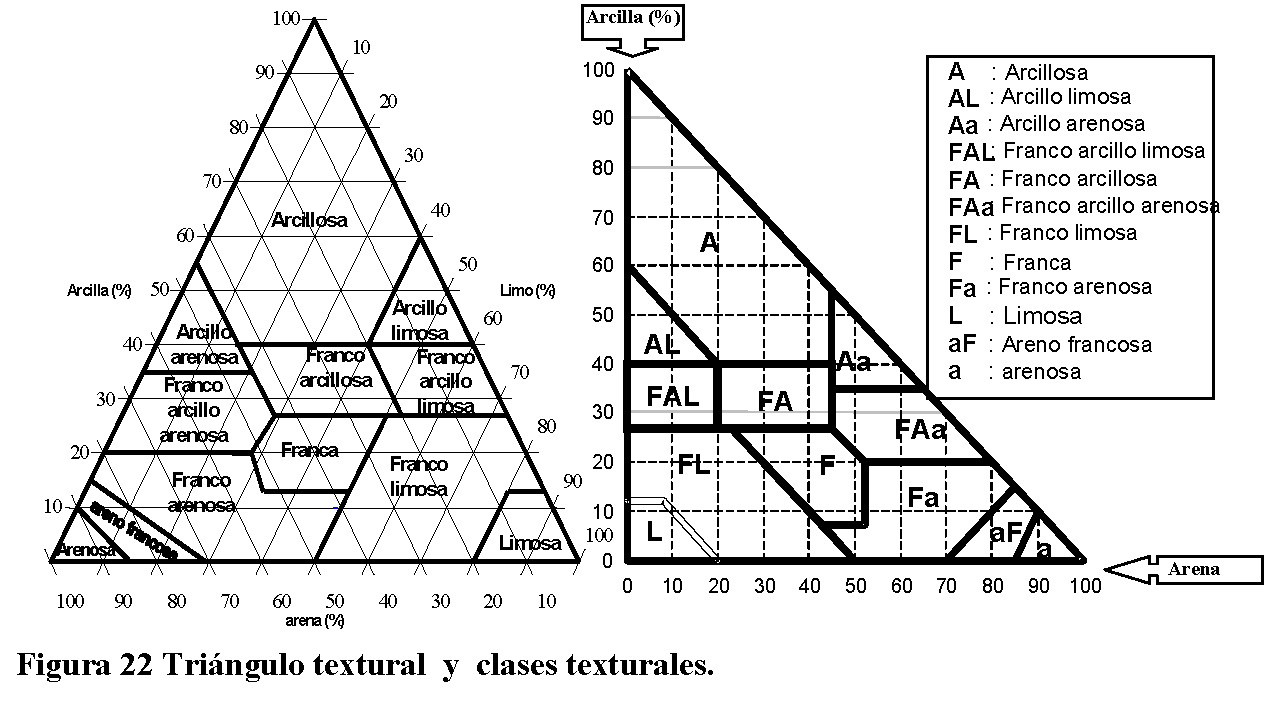 Características de las clases texturales
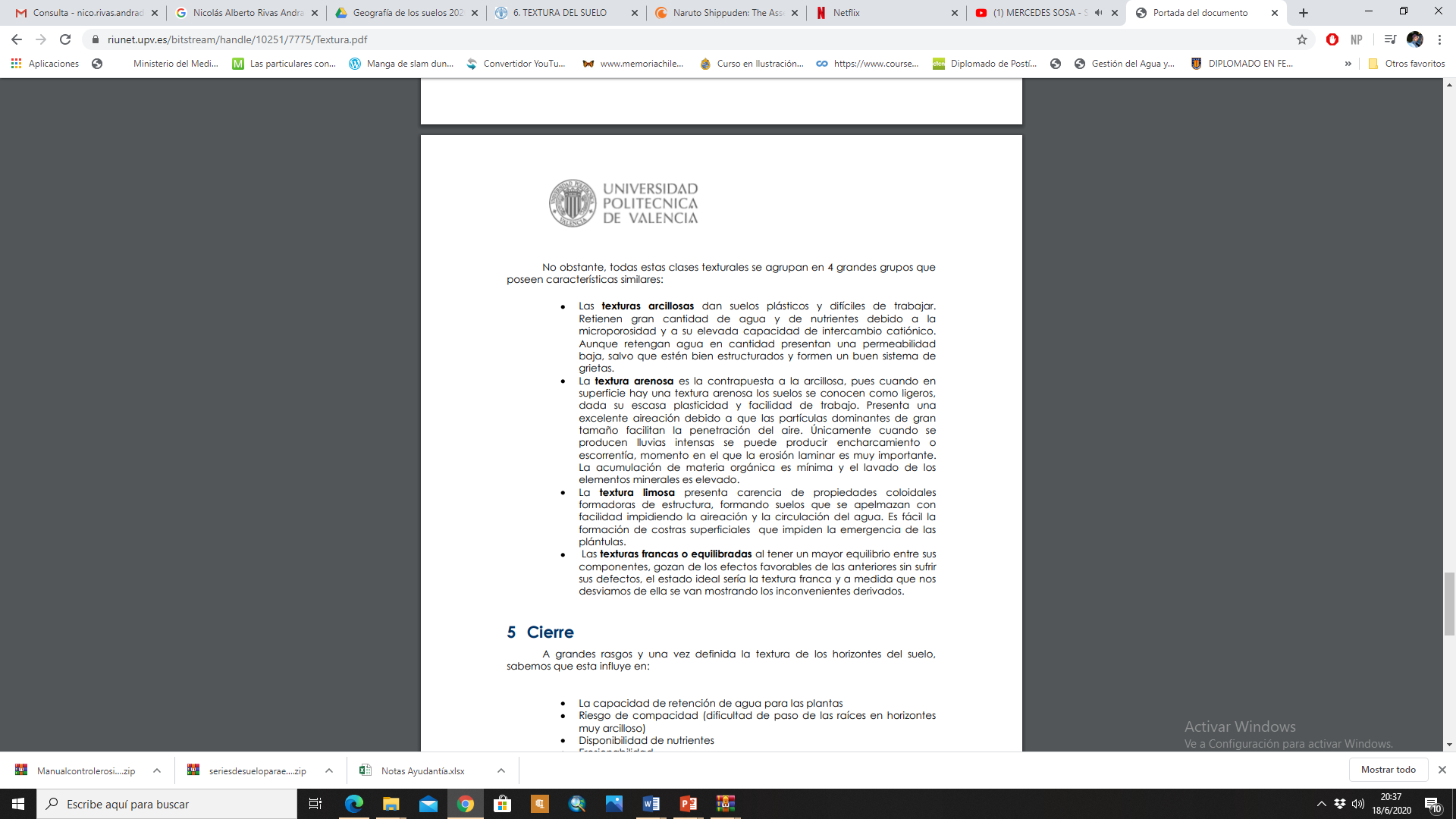 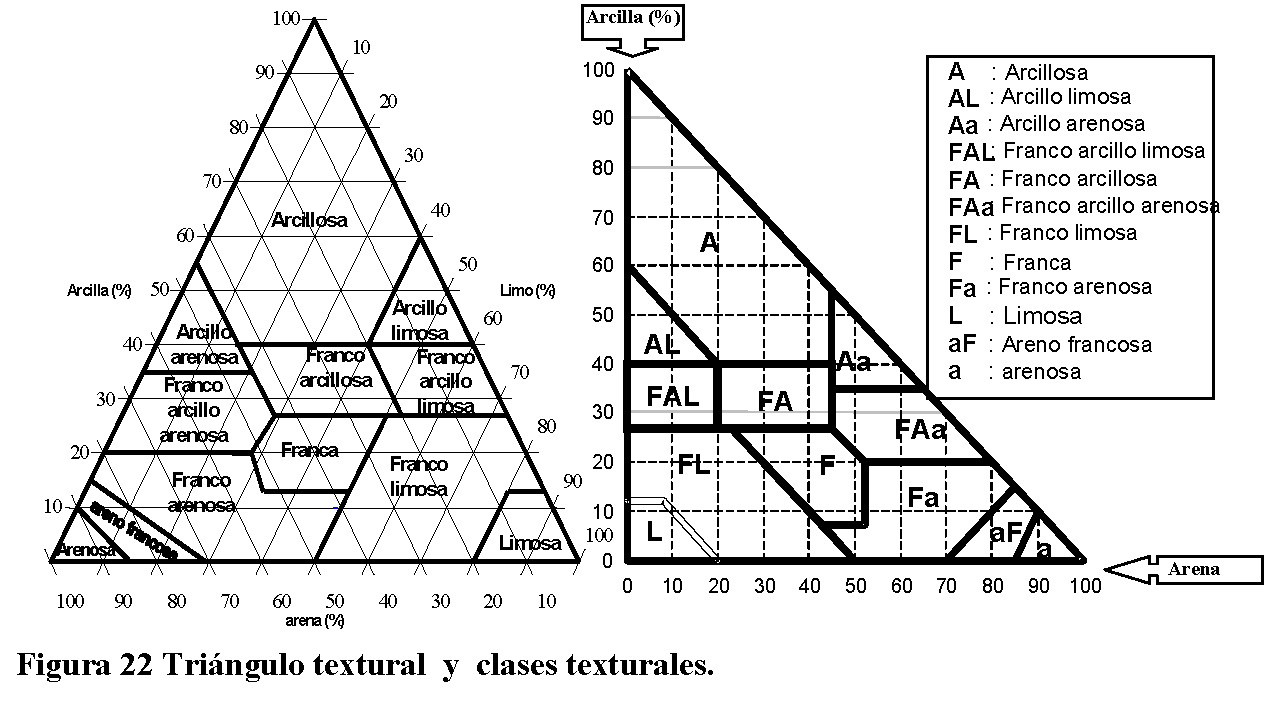 https://riunet.upv.es/bitstream/handle/10251/7775/Textura.pdf
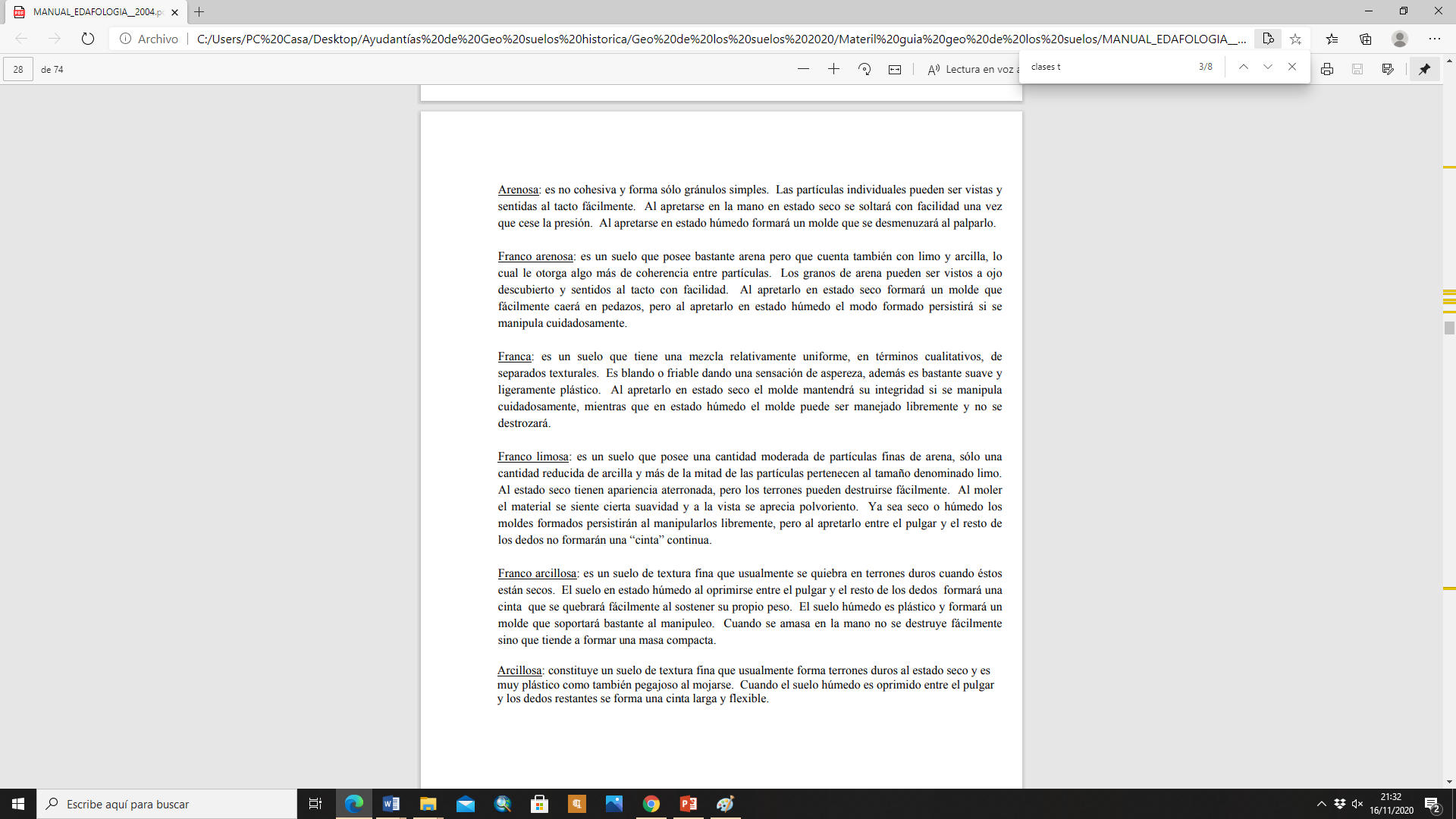 Características de las clases texturales
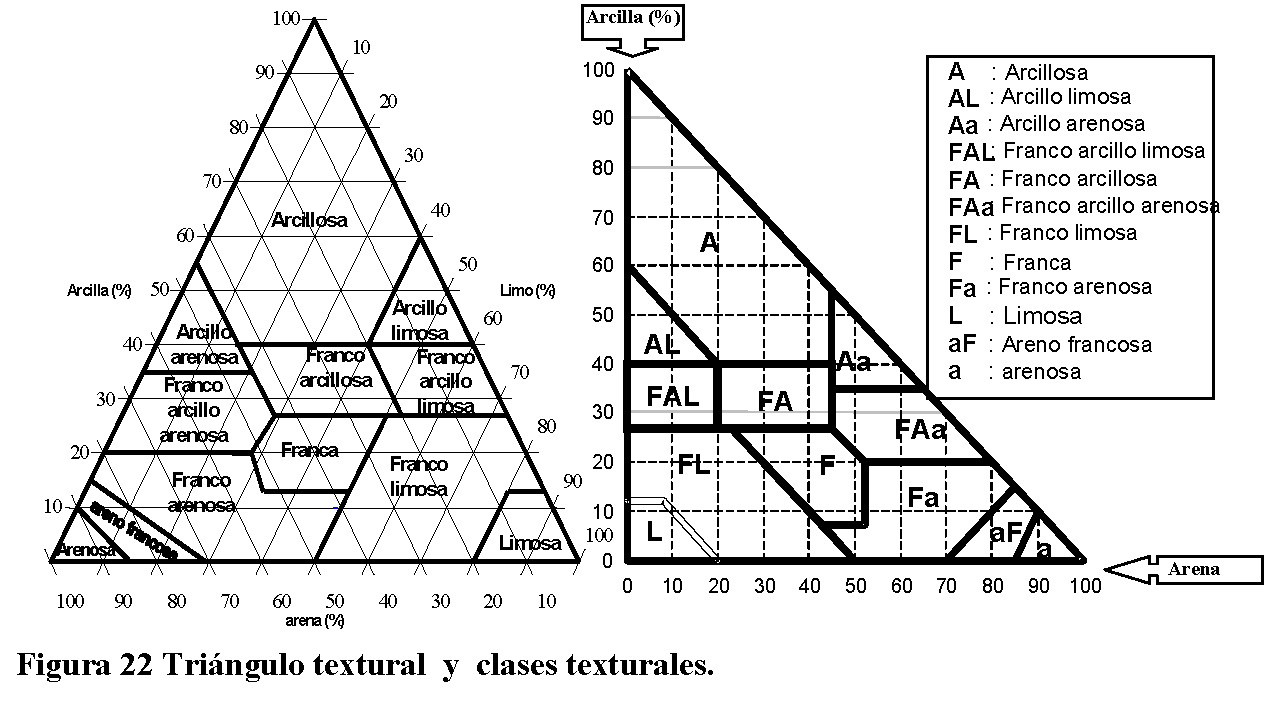 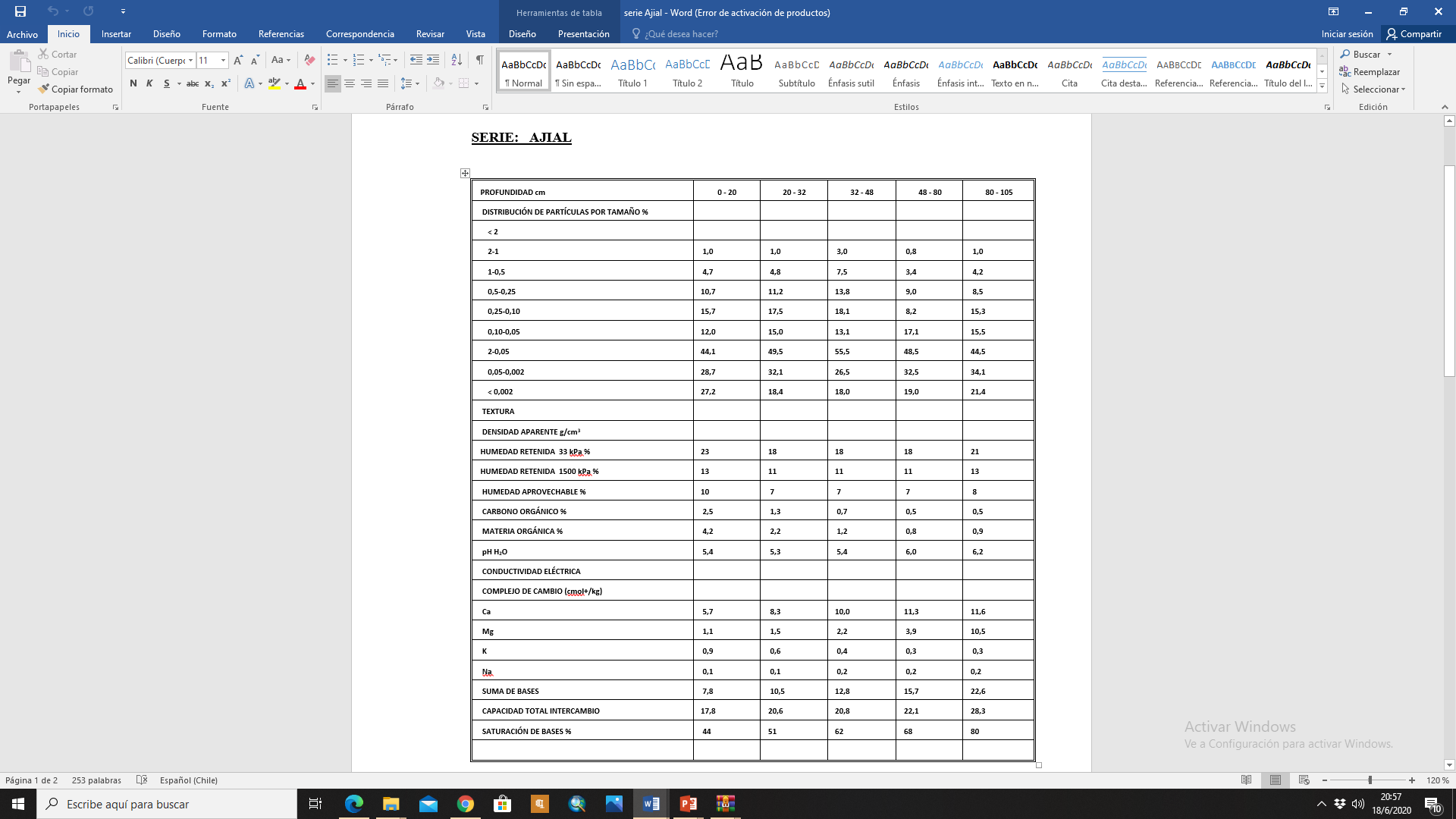 Ejemplo
Clase textural: Franca
Clase textural: Franca
AyudantíaGeografía de los suelosSemestre primavera 2020Clase 07 – Manejo del Triángulo textural
Monitores
Paulo Guíñez
Naira Prado
.
AYUDANTE
Nicolás Rivas A